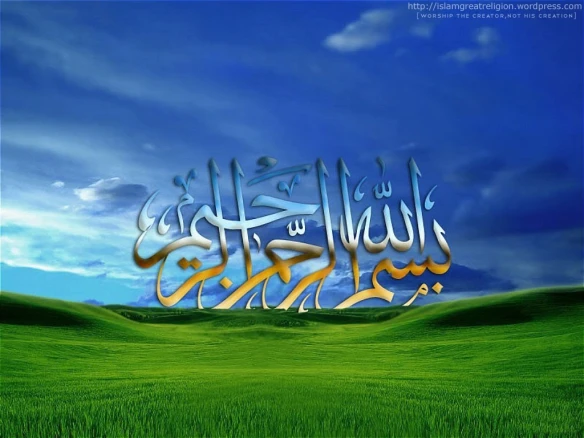 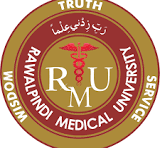 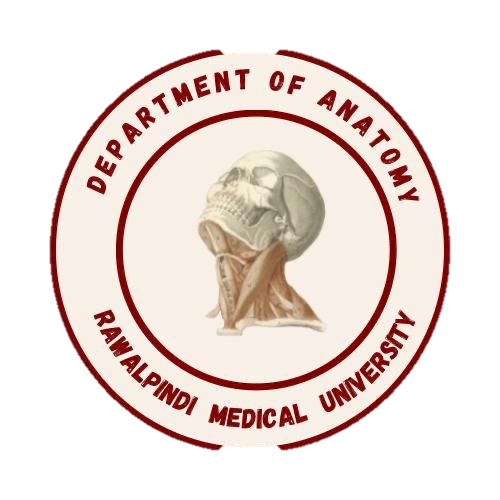 FOUNDATION MODULE(LGIS)
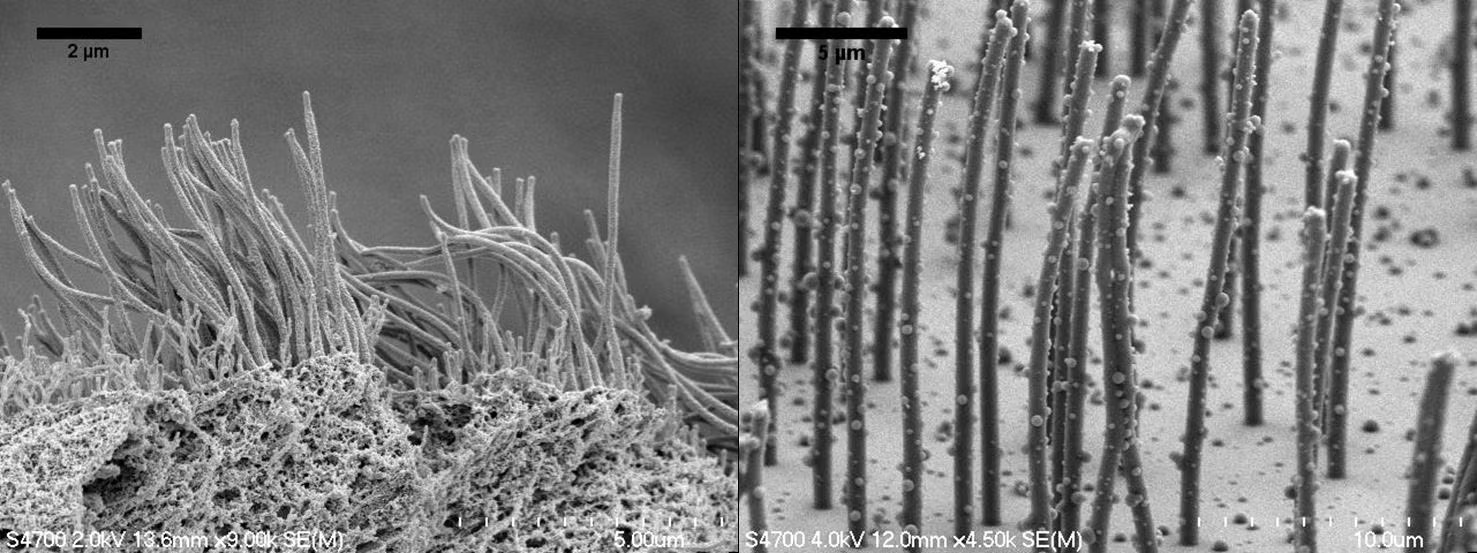 Apical Cell Surface Specializations
	Presenter:
Dr. Mohtasham Hina                                                                              06-03-23
Vision; The Dream/Tomorrow
Motto
To impart evidence based research oriented medical education
To provide best possible patient care
To inculcate the values of mutual respect and ethical practice of medicine
ore concept
Learning Objectives
At the end of lecture 1st year students should be able to
Different types of apical cell surface domains
Explain histological structure of apical cell surface modifications
Location and functions of modifications
 correlate clinical aspects of modifications
To understand bio-physiological aspect of different types of modifications
Read a research article
Use digital library
A 45 years male patient came to medical OPD with chest infection. He gave history of recurrent episodes of such infection since childhood.  He also gave history of treatment failure for infertility as he was married for past 13 years.
Core Concept
Apical cell surface modifications
Microvilli
Cilia
sterocilia
Microvilli
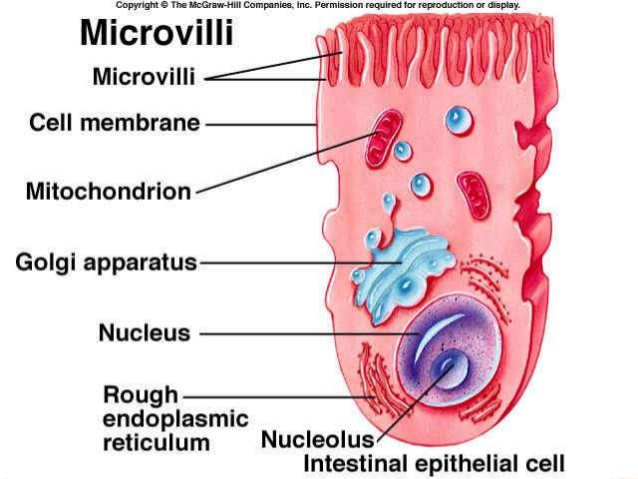 Microvilli
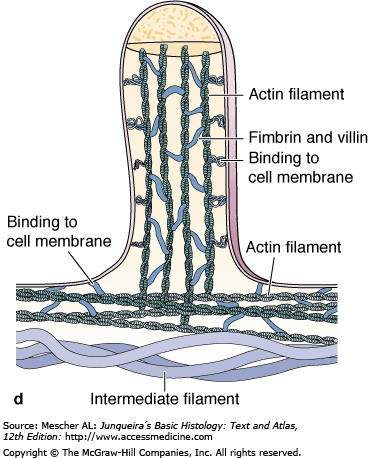 0.1μm
0.08 μm wide
Myosine-I
Terminal web
Microvilli
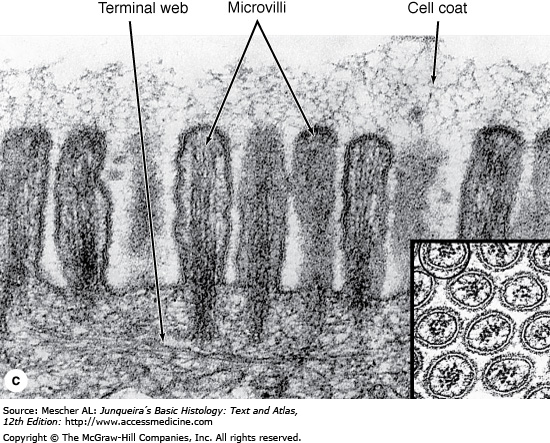 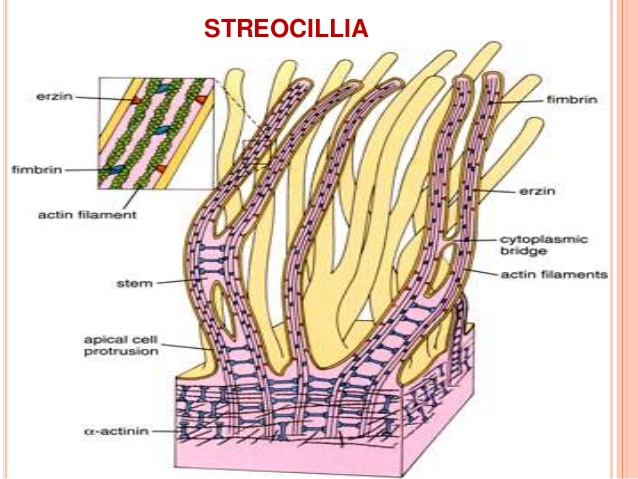 Sterocilia
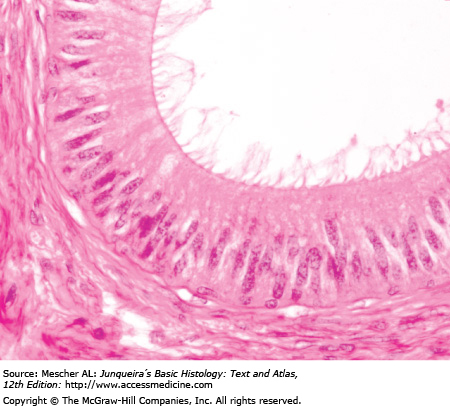 Cilia
5–10 μm long and 0.2 μm in diameter
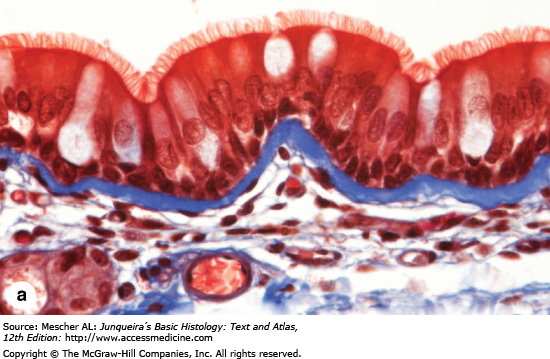 Cilia And Basal Body
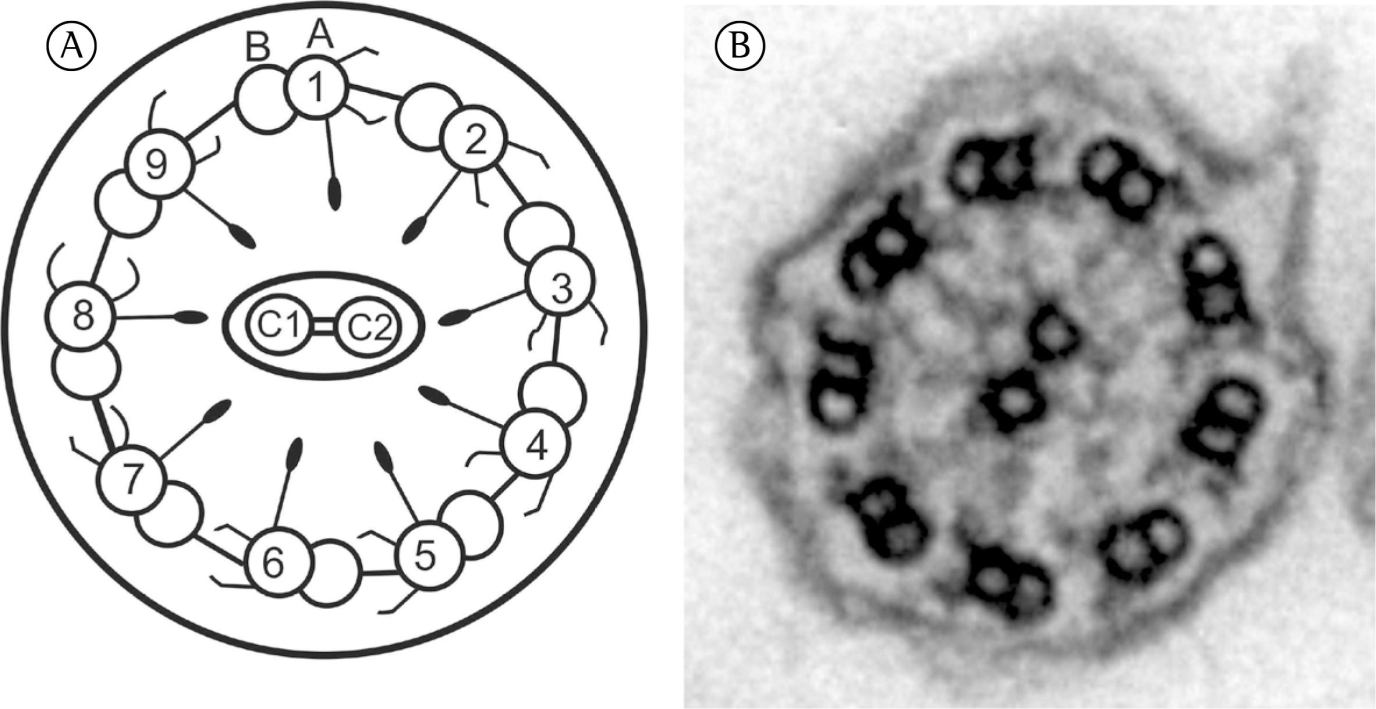 Microtubule structure
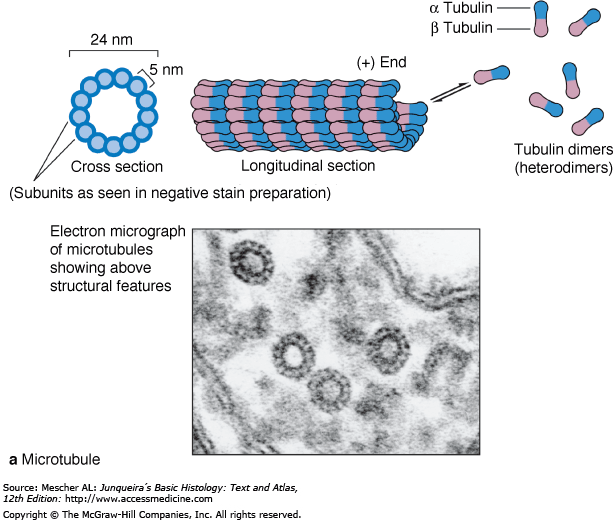 Microtubule structure
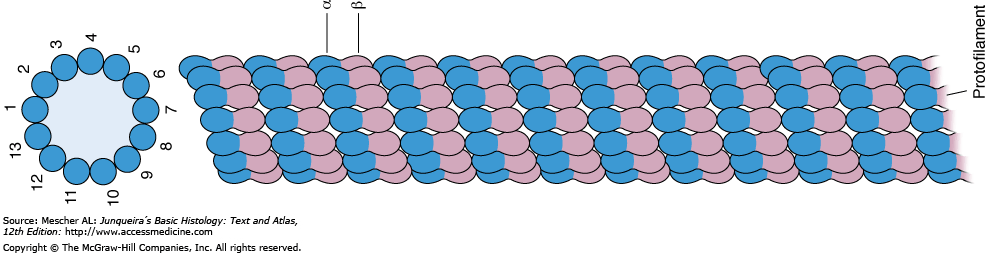 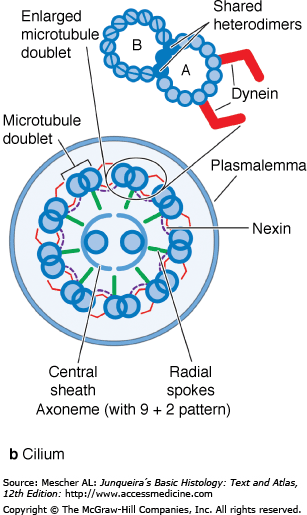 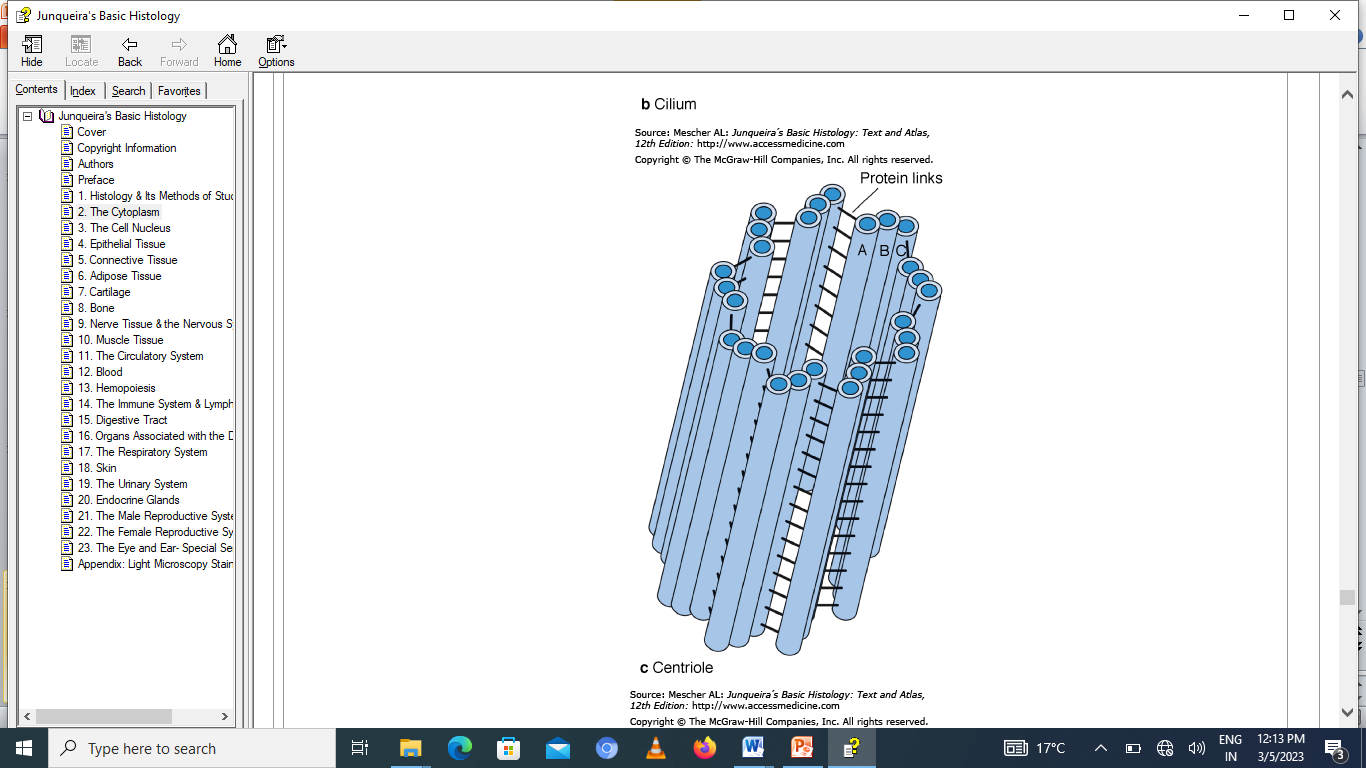 Cilia
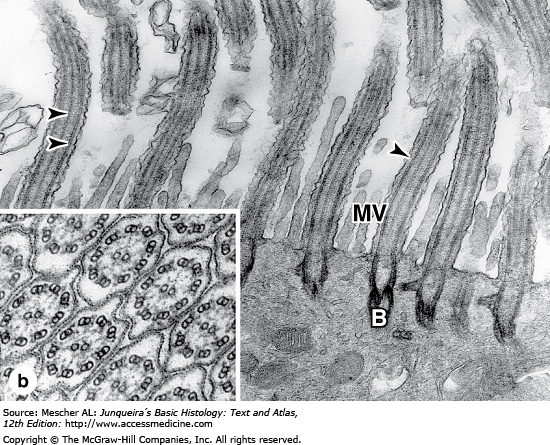 CILIA
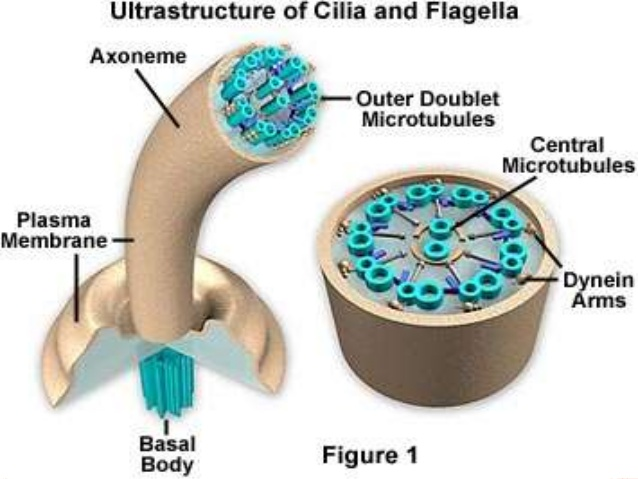 CILIA
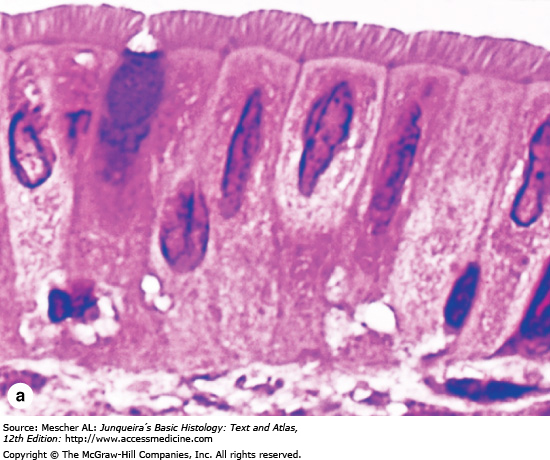 Apical domain of cell
Dr Mohtasham Hina
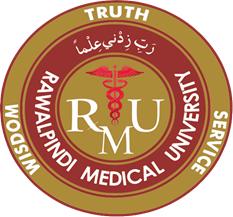 Primary ciliary Dyskinesia
Physiological Anatomy
Horizontal Integration
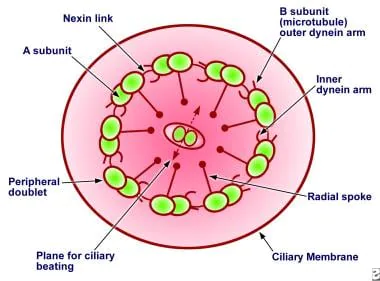 22
Clinical Correlation
Several mutations have been described in the proteins of the cilia and flagella. They are responsible for the immotile cilia syndrome, the symptoms of which are immotile spermatozoa, male infertility, and chronic respiratory infections caused by the lack of the cleansing action of cilia in the respiratory tract
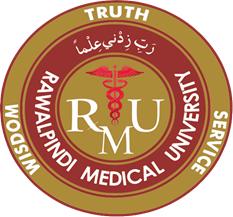 kartagener Syndrome
Vertical Integration
Specific Kartagener syndrome treatment includes:
Regular sinus washes.
Regular ear canal washes.
Steroids.
Mucus thinners, called mucolytics.
Antibiotics.
Bronchodilators to relax lung muscles for easier breathing.
Ear tubes.
Speech therapy
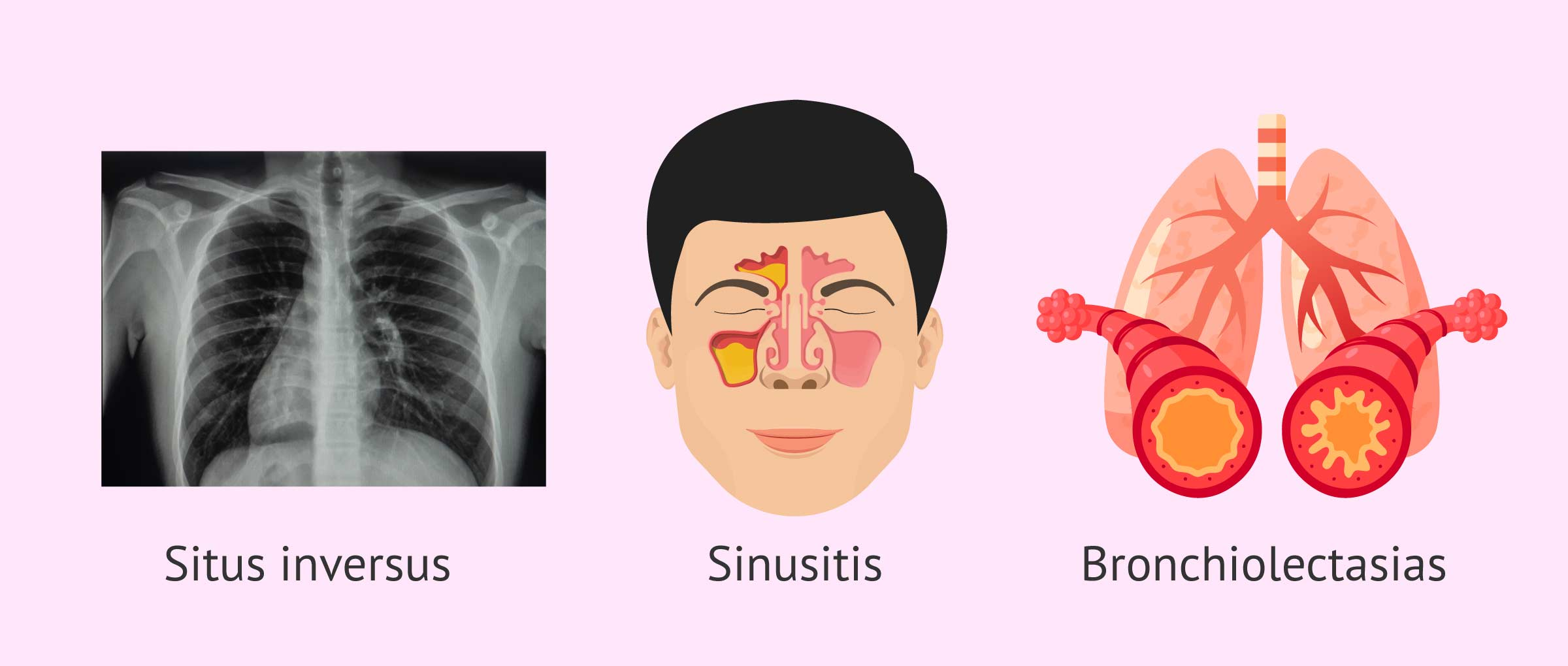 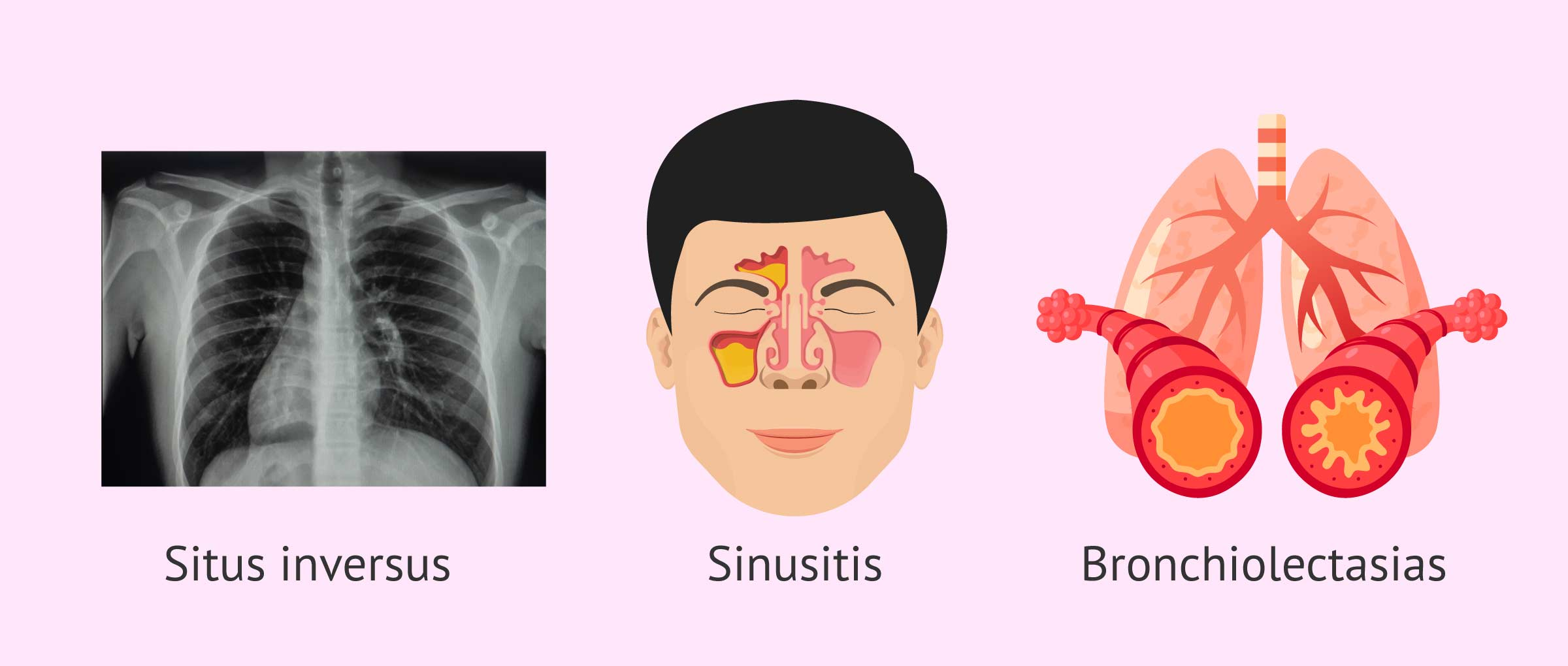 24
Kartagener syndrome (primary ciliary dyskinesia)
Bio Ethics
Ethical considerations surrounding genetic testing for PCD are important. Patients and their families may need counselling.
Individuals with PCD may face challenges related to infertility. Ethical questions may arise concerning assisted reproductive technologies, such as in vitro fertilization (IVF)
Privacy and Genetic Information:
Patient Autonomy
Stigmatization and Discrimination
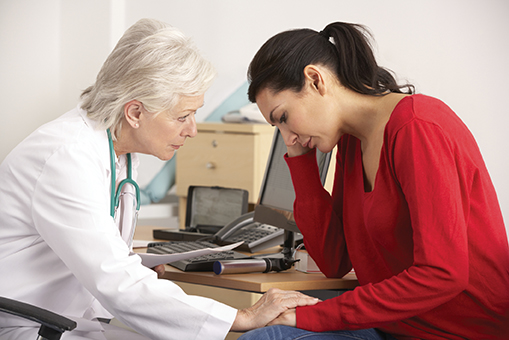 Research Article
The immotile cilia syndrome: radiological manifestations

H R Nadel, D A Stringer, H Levison, J A Turner, J M Sturgess
https://pubs.rsna.org/author/Nadel%2C+H+R
How To Access Digital Library
Go to the website of HEC National Digital Library.
On Home Page, click on the INSTITUTES.
A page will appear showing the universities from Public and Private Sector and other Institutes which have access to HEC National Digital Library HNDL.
Select your desired Institute.
       5.  A page will appear showing the resources of the institution
       6. Journals and Researches will appear
       7. You can find a Journal by clicking on JOURNALS AND DATABASE and enter a keyword to search for        your desired journal.
Learning Resources
Junqueira’s Basic Histology 12th Edition, Chapter 4
Histology , A text and Atlas by Michael H.Ross 7th Edition, Chapter 5
DiFiore's Atlas of Histology with Functional Correlations 11th Edition, Chapter 2
Google scholar